Всё интересное о воде
Мифы и легенды
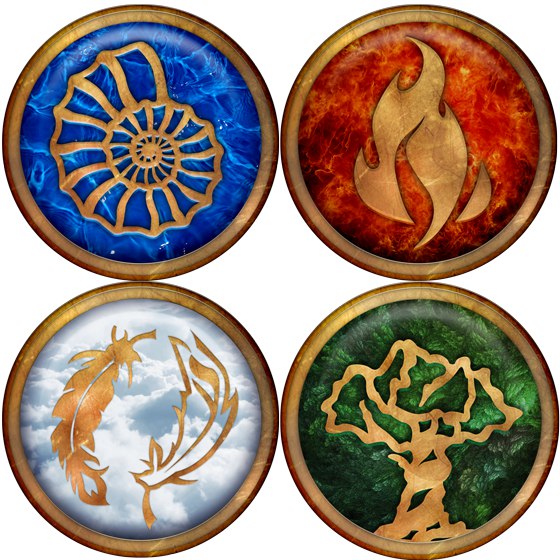 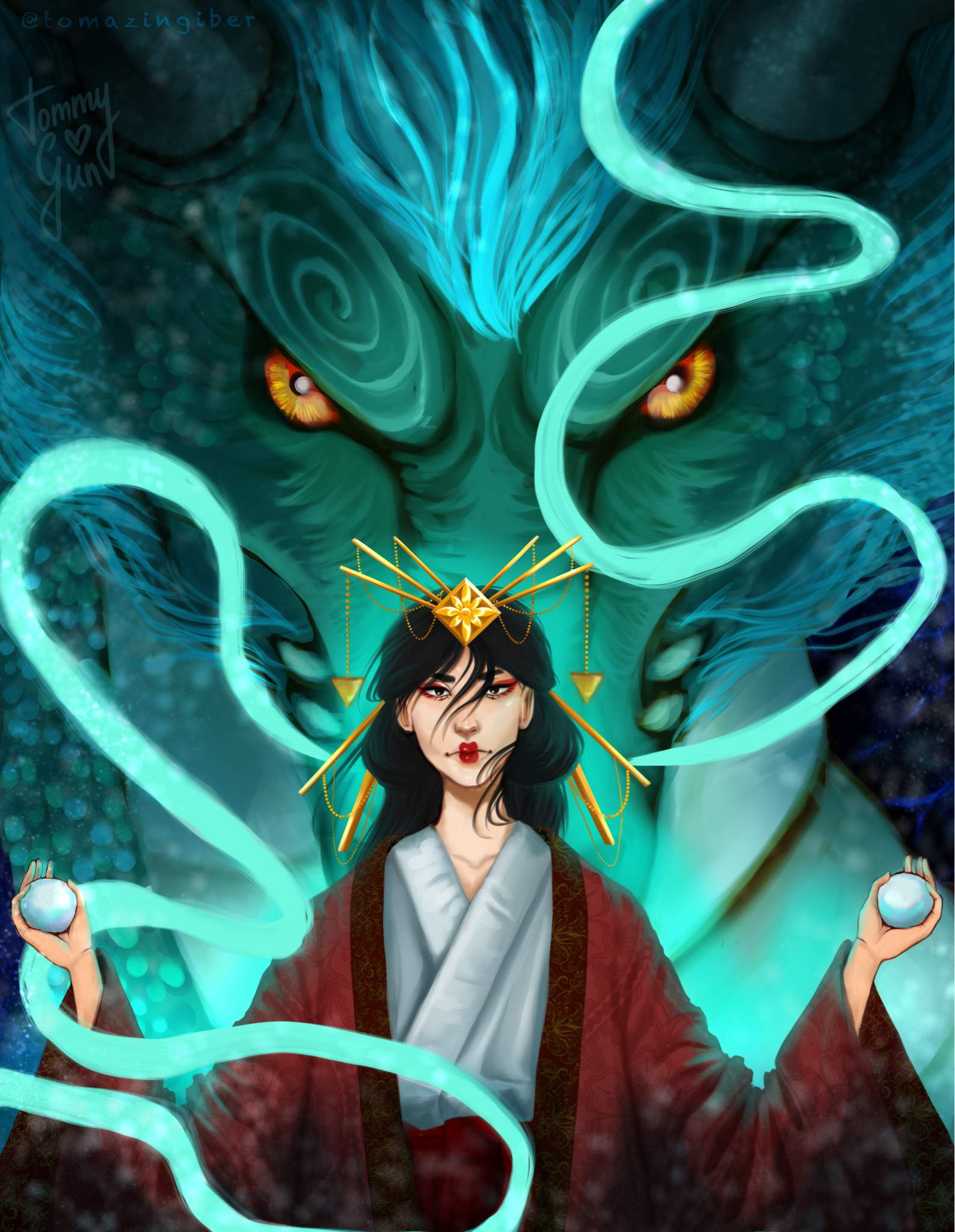 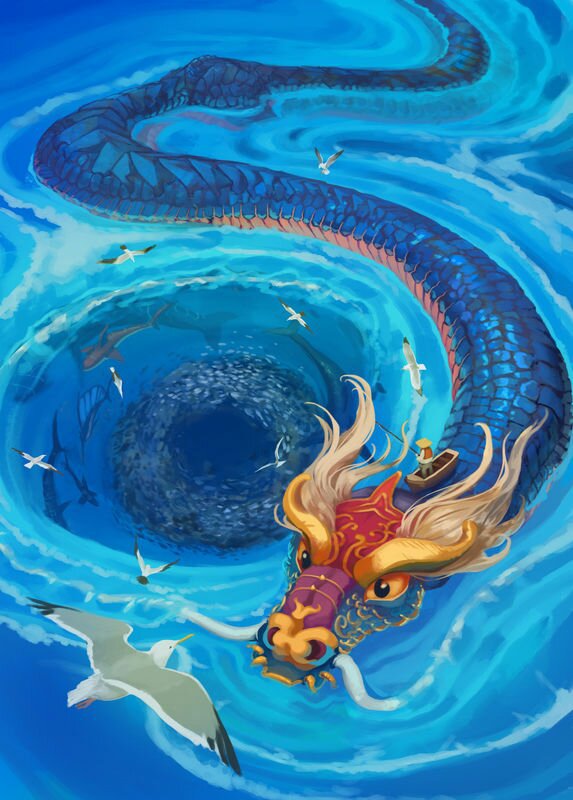 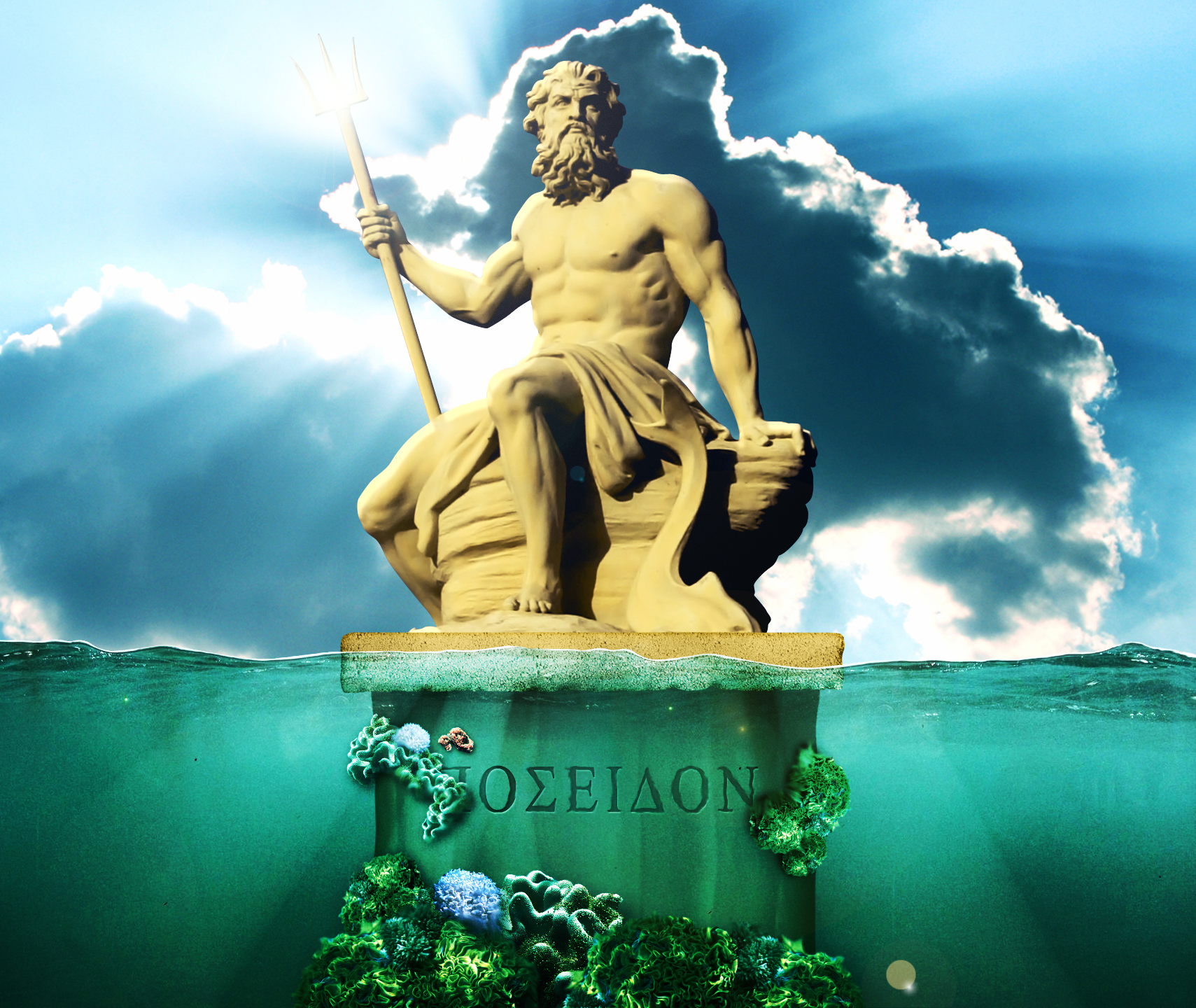 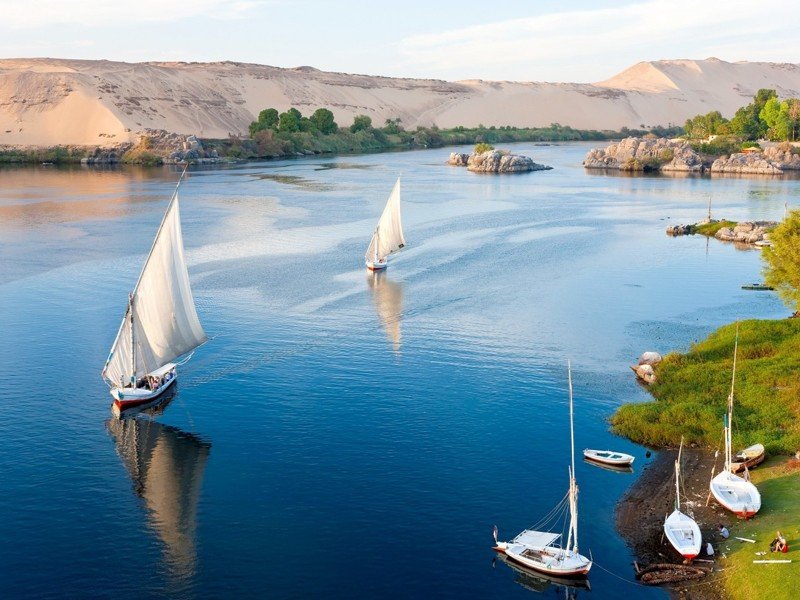 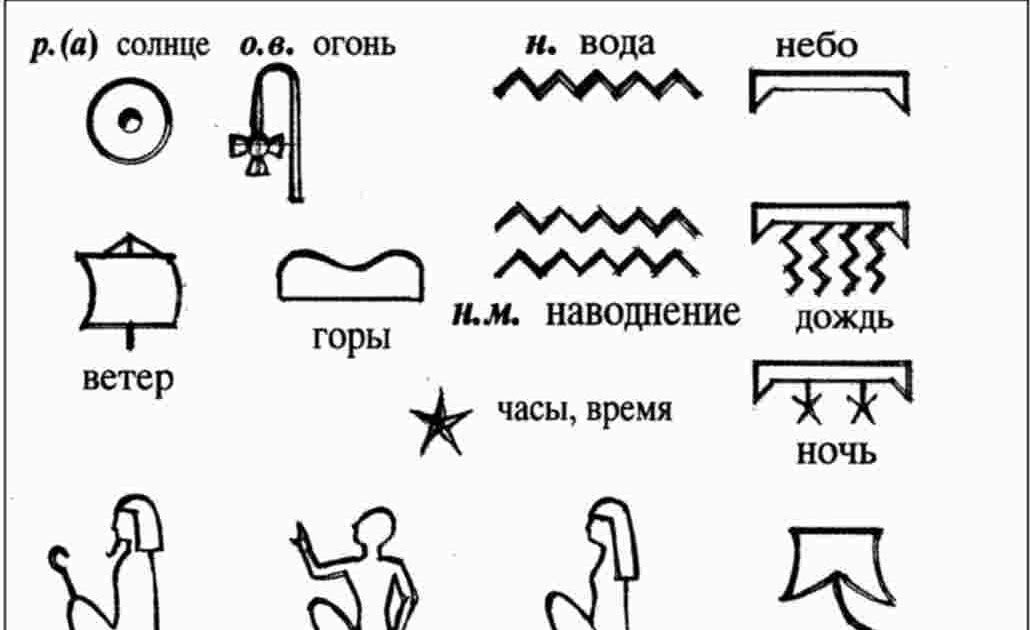 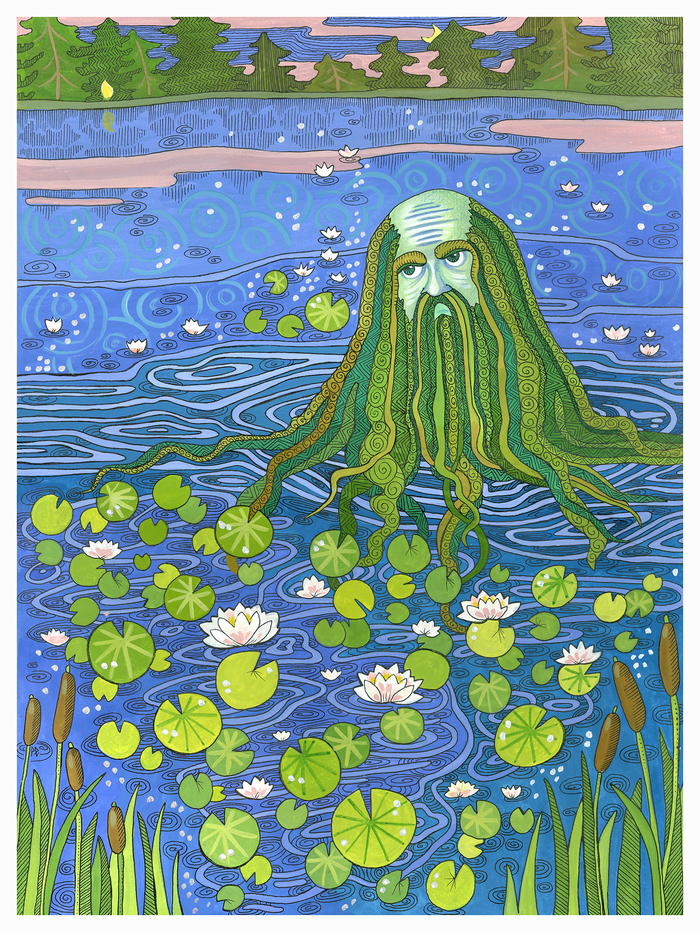 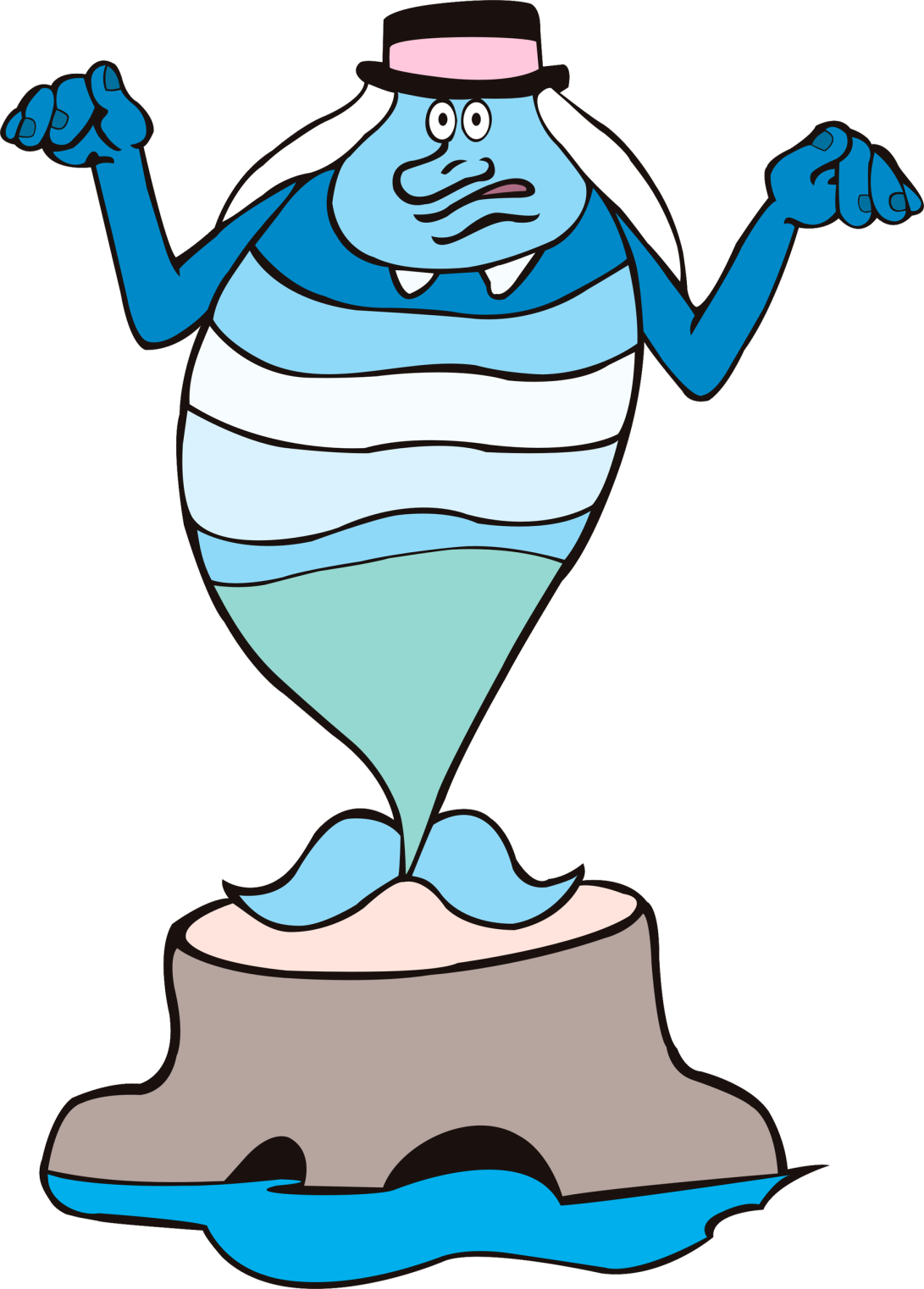 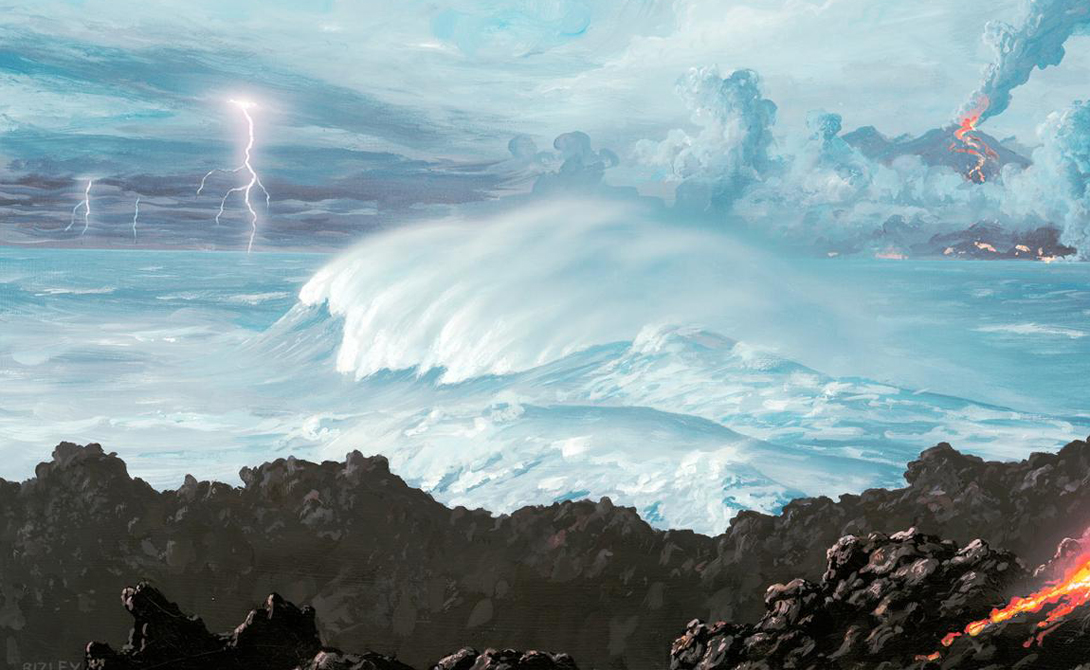 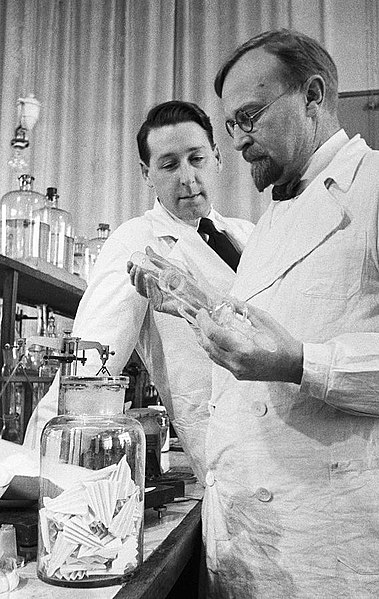 Первичный бульон
Правда или ложь?
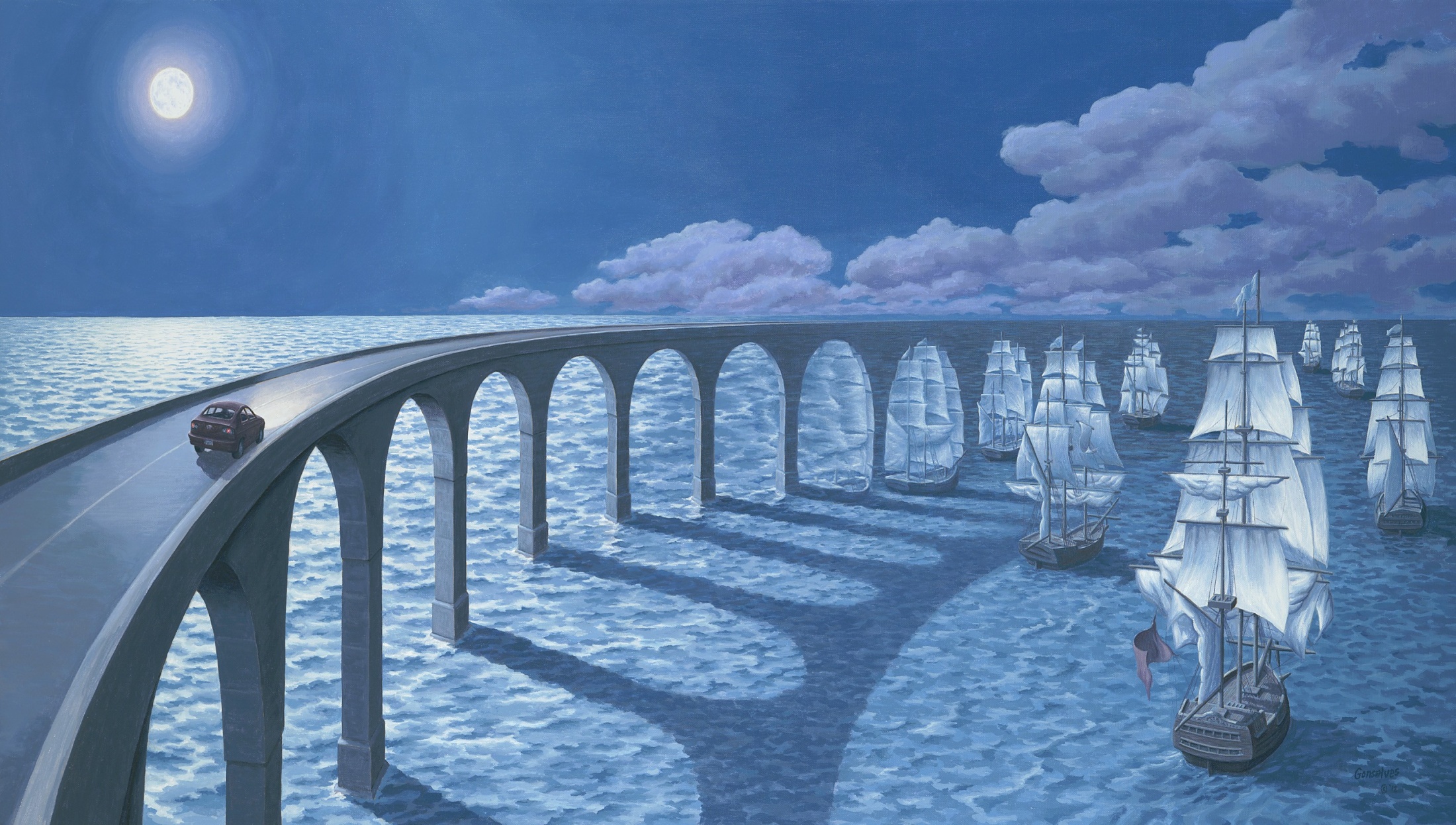 Строение и состояния воды
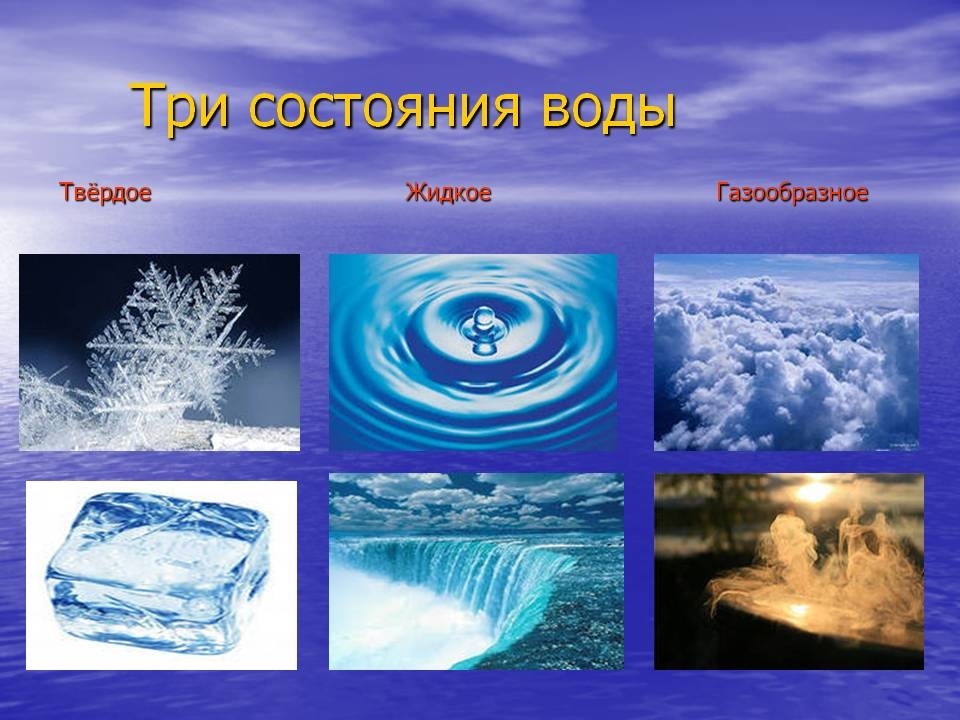 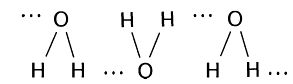 Характеристики и 
свойства воды
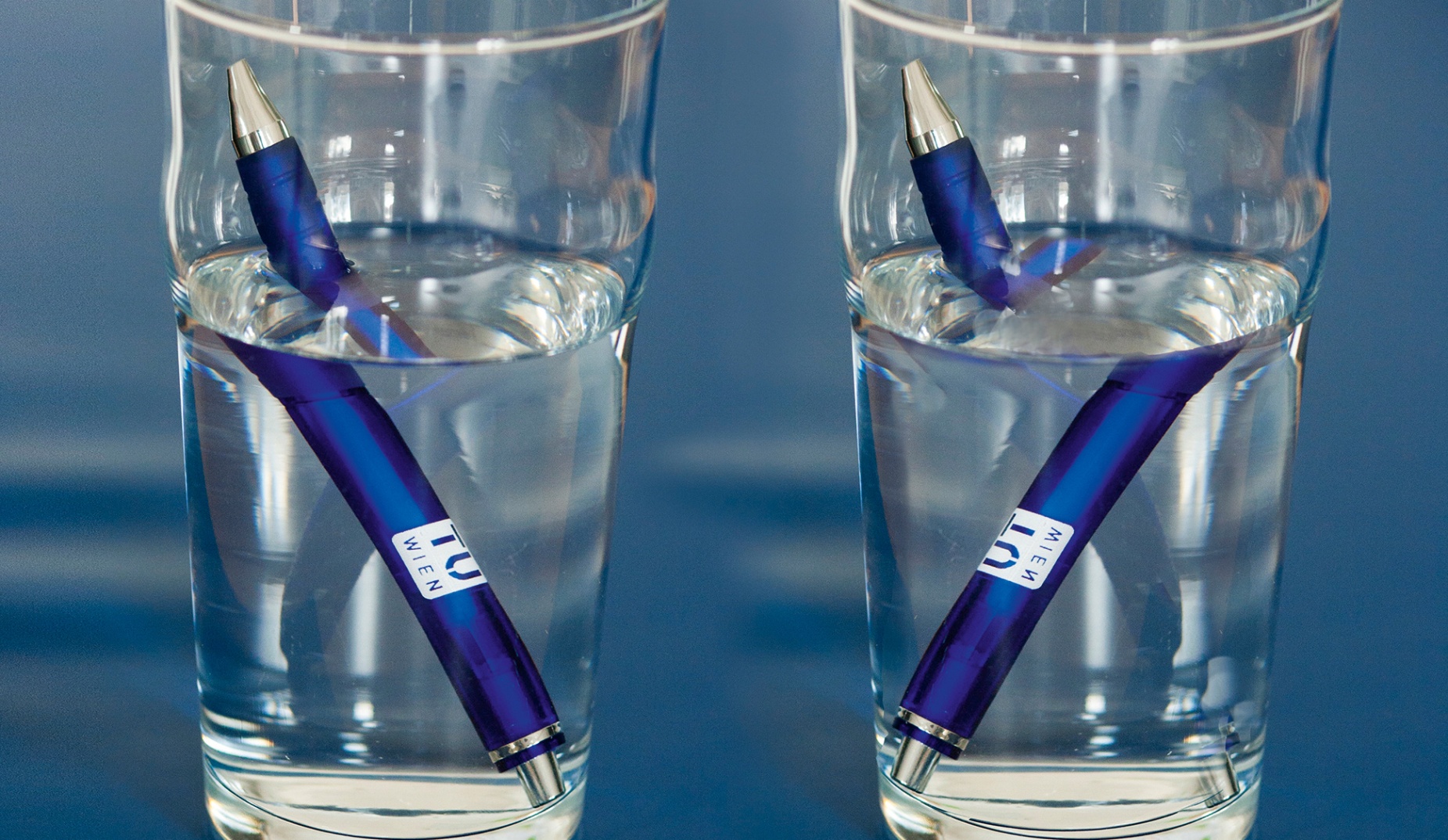 Кроссворд о воде
Кроссворд о воде
Кроссворд о воде
Кроссворд о воде
Кроссворд о воде
Кроссворд о воде
Кроссворд о воде
Кроссворд о воде
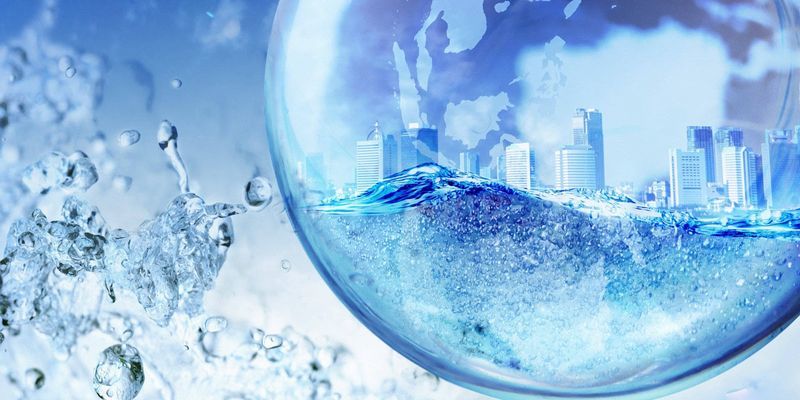 Роль воды на планете
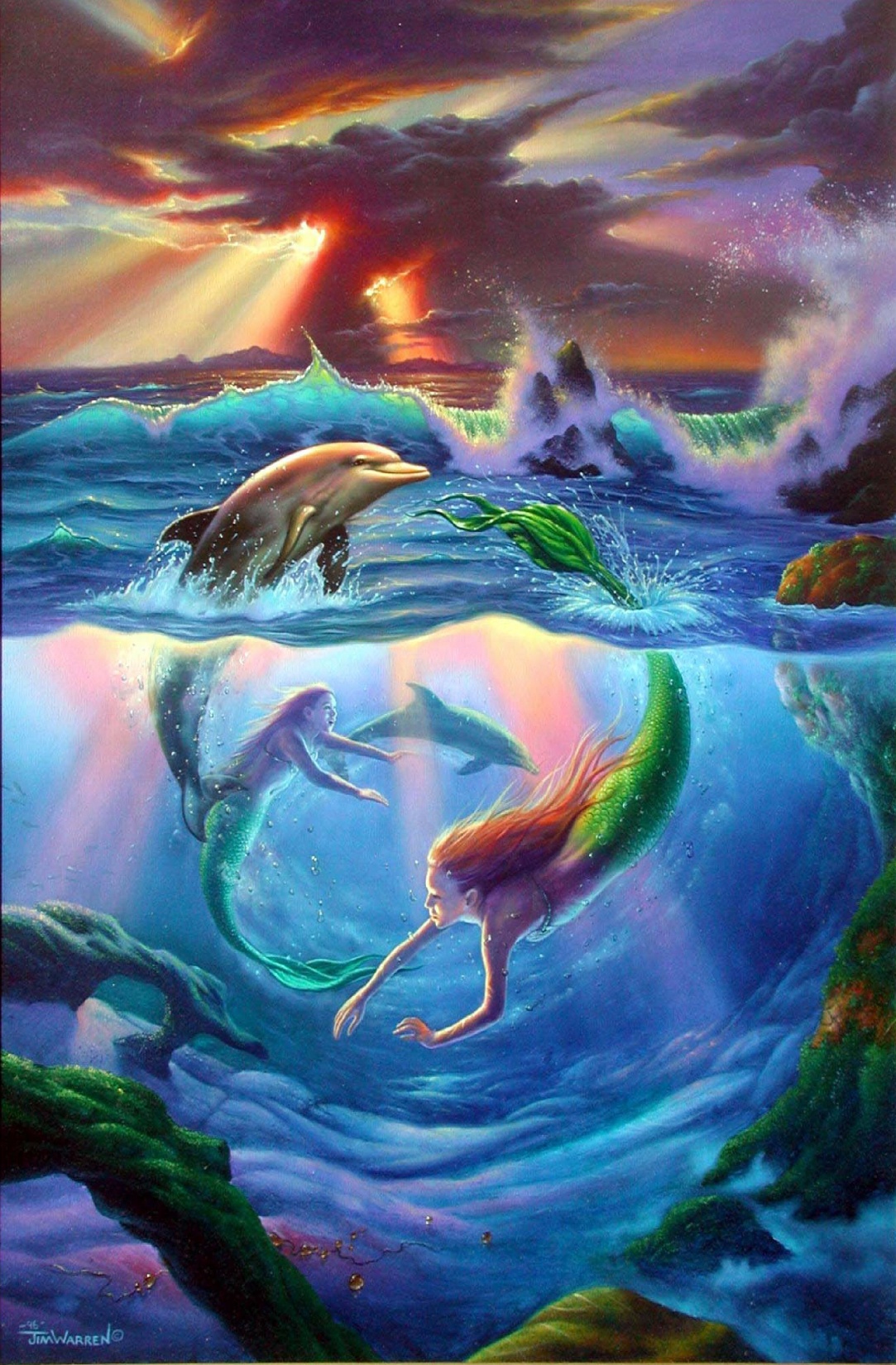 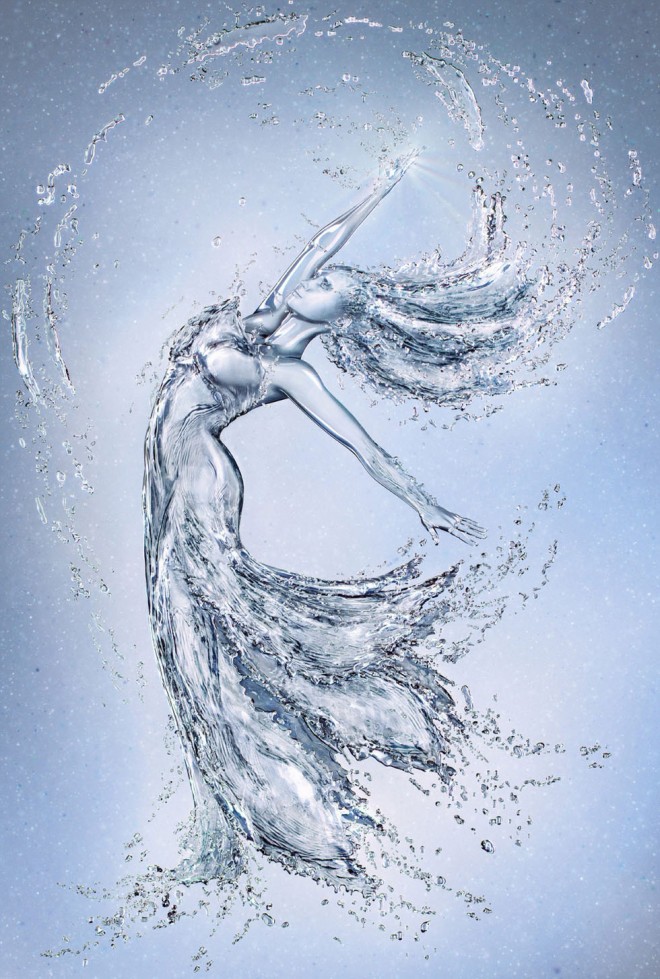 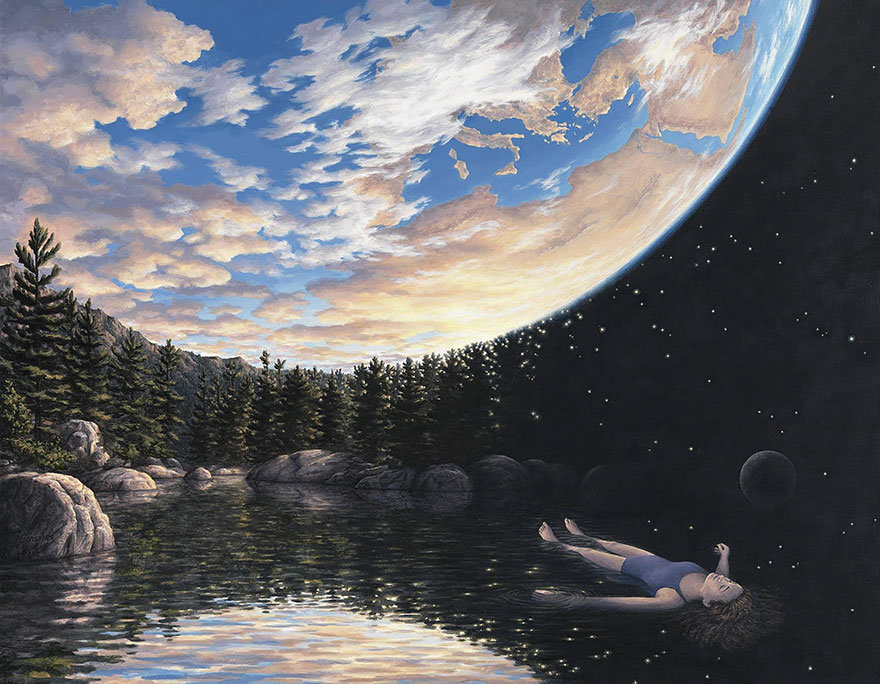 Спасибо за внимание!